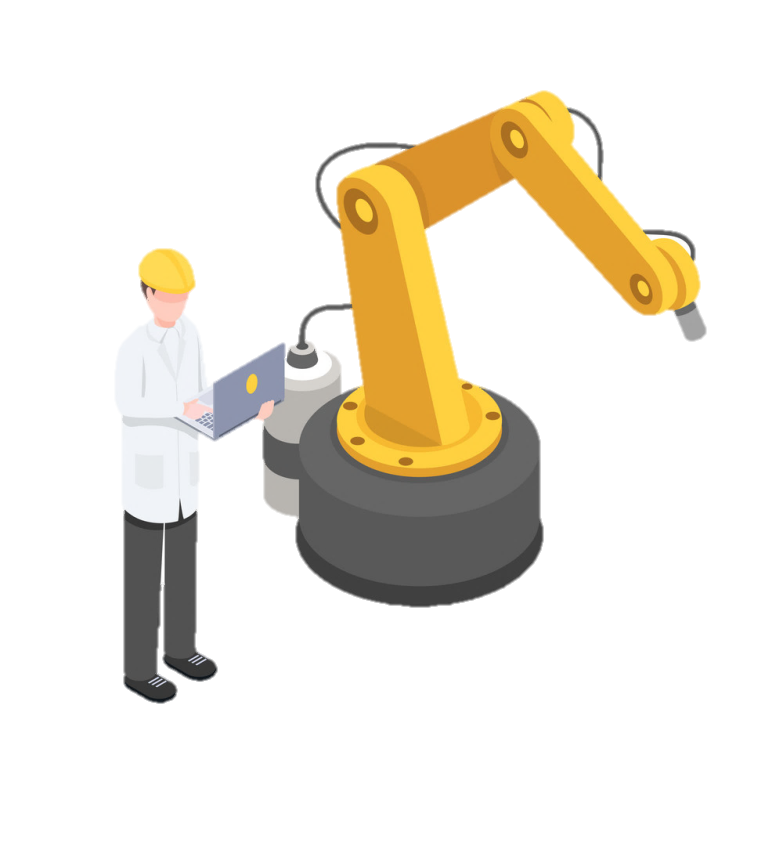 Я досліджую світ
1 клас
людина серед людей
Урок 39
Ким працюватимуть люди в майбутньому?
Налаштування на урок
Уяви себе артистом. Якого казкового персонажа із запропонованих тобі хотілося б зіграти? Чому?
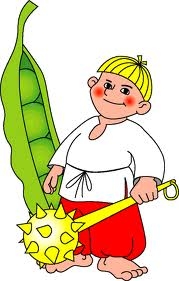 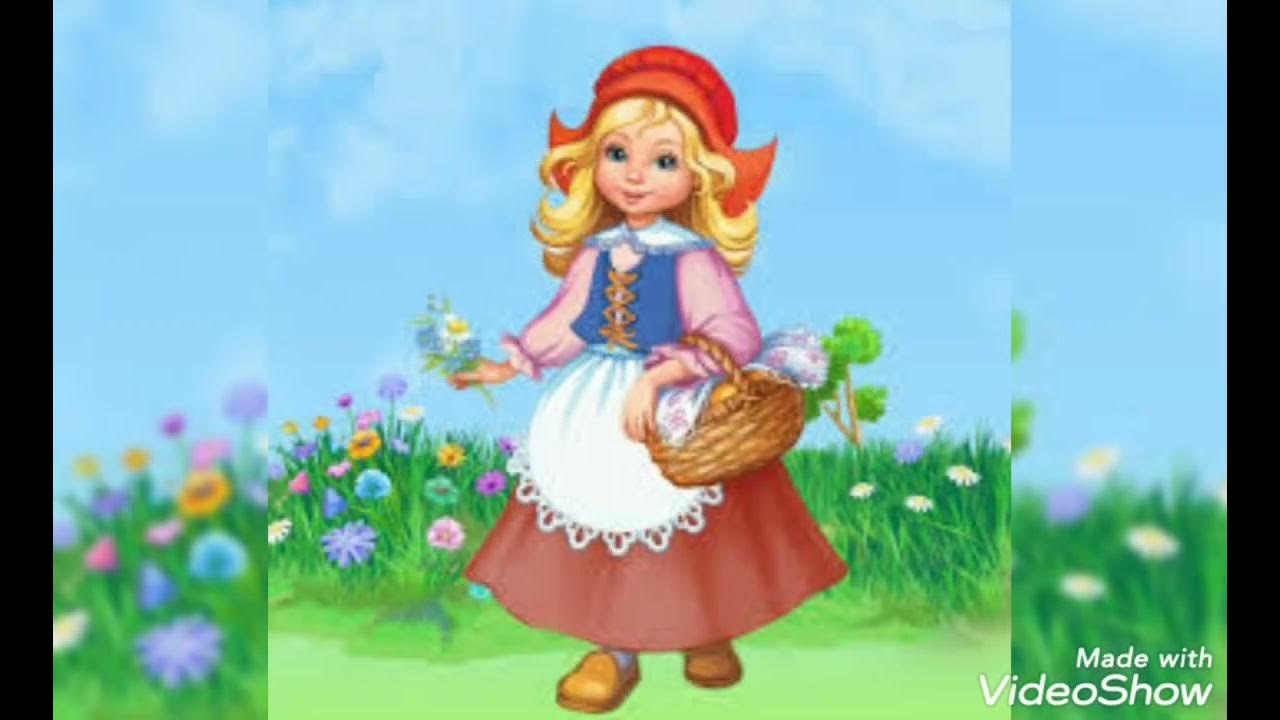 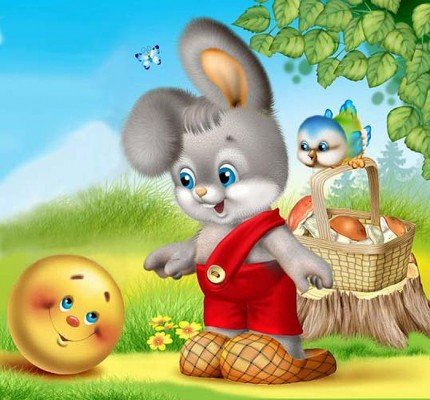 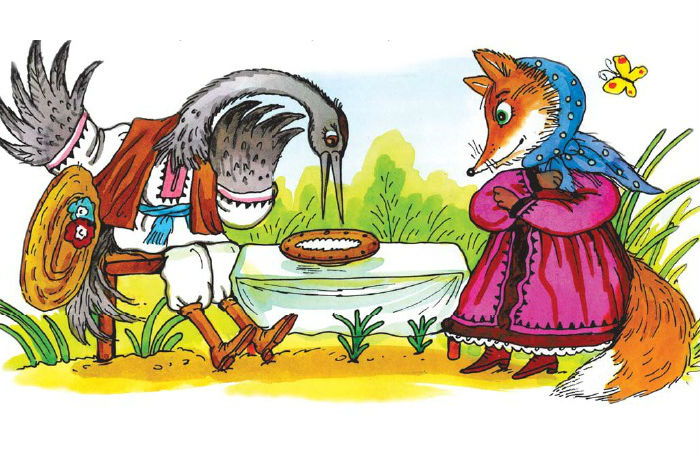 Журавель і лисиця
Червона шапочка
Котигорошко
Колобок
Повторимо пори року і дні тижня
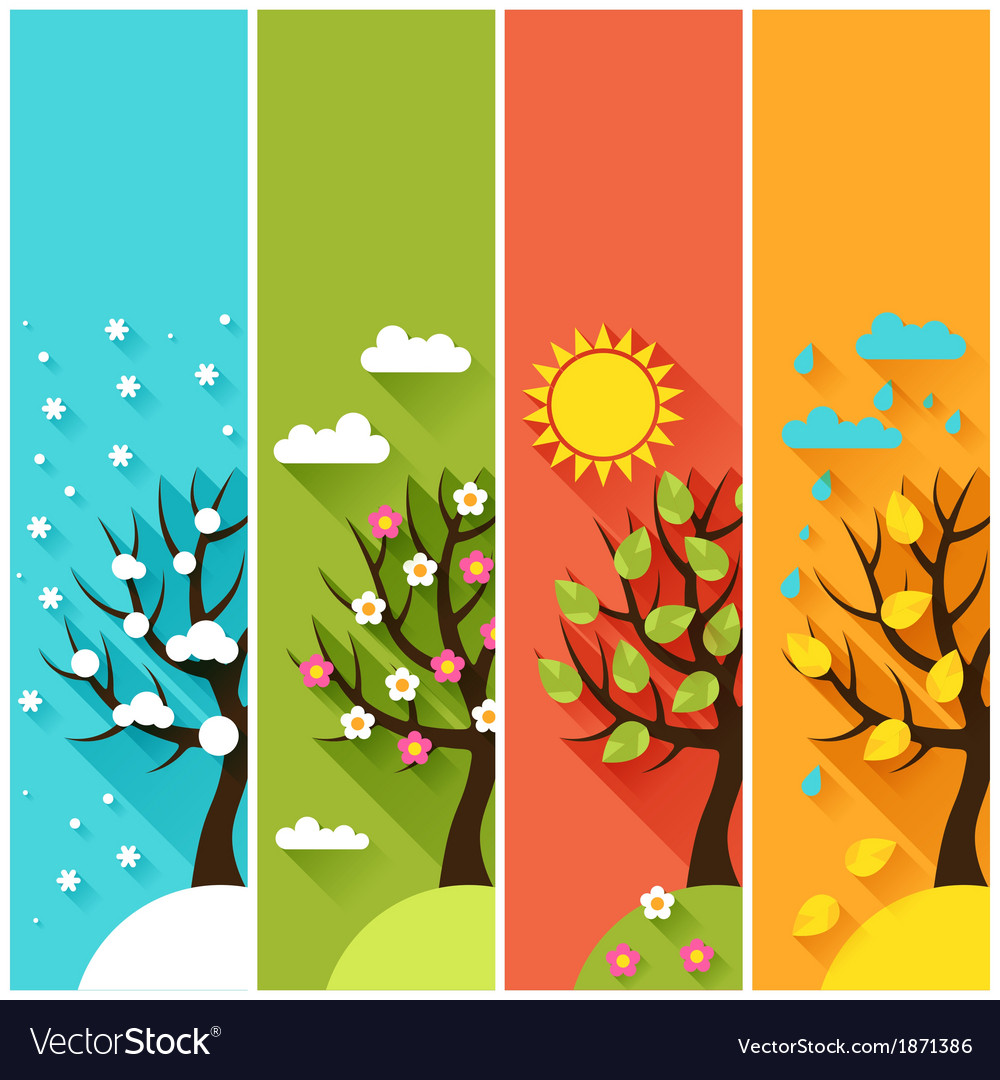 Яка зараз пора року?
Який місяць?
Яке число?
Який день тижня?
Вправа «Синоптик»
Який стан неба?
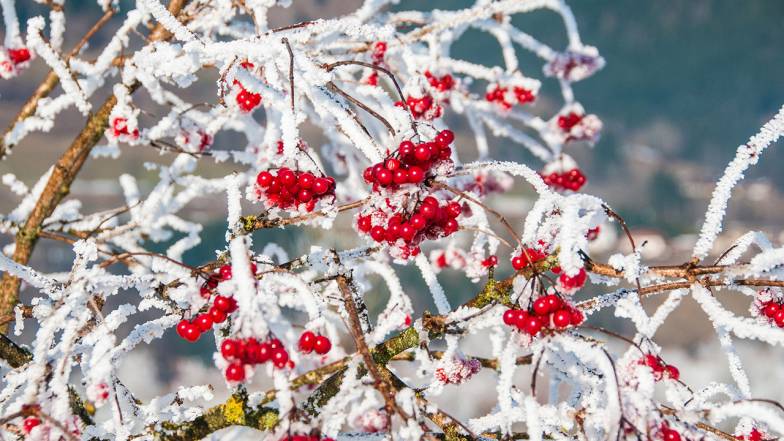 Тепло чи холодно надворі? 
Яка температура повітря?
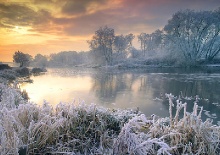 Чи дує вітер? Якщо так, то сильний чи повільний?
Чи були протягом доби опади?
Дні стають коротшими, а ночі довшими
Повітря стає холоднішим
Які ознаки зими в природі з’явились?
Іноді падає сніг. На рослинах з’являється ожеледь. На дорогах ожеледиця.
Послухайте пісню про професії «Ми всі потрібні»
Прочитай вірш
Чи знаєш ти, мій юний друже, 
як зветься той, хто дошки струже,
Щоб збити з них стола чи лаву?
То робить СТОЛЯР свою справу…
А МЕЛЬНИК, той хто цілі дні невтомно трудиться в млині. 
Він меле жито і пшеницю
На борошно, на паляниці…
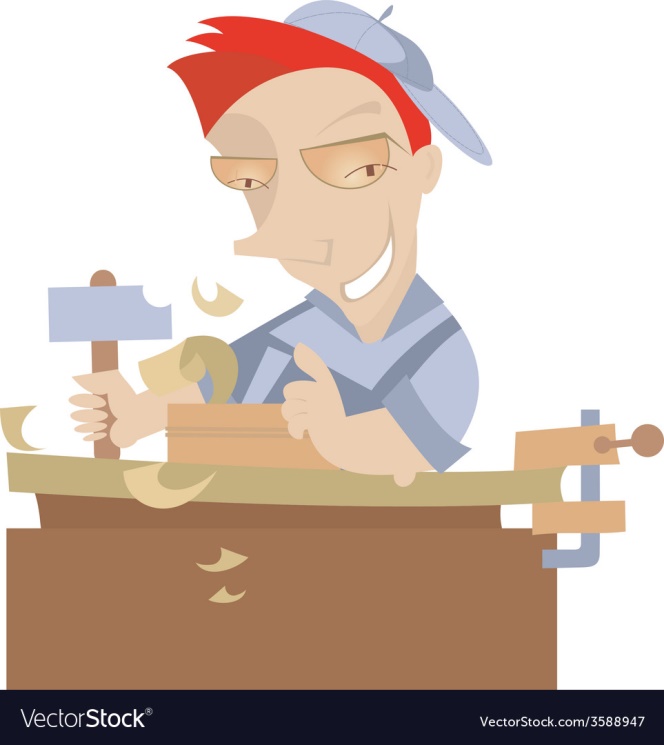 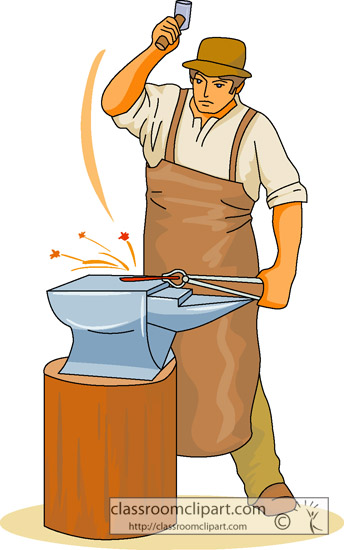 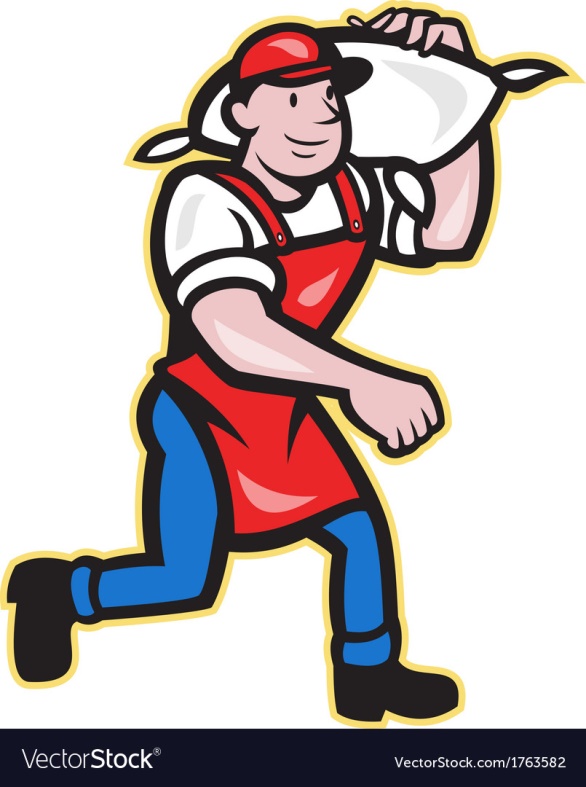 КОВАЛЬ 
кує залізо вміло,
І робить з нього плуг, чи вила…
Прочитай вірш
А ШВЕЦЬ взуття пошиє модне
На теплу пору і холодну.
Сучасне й давнє ремесло
Шанує місто і село.
ГОНЧАР завзятий теж трудар
Потрібен, мабуть, Божий дар.
Творити з глини гарні речі –
Макітру, горщик або глечик…
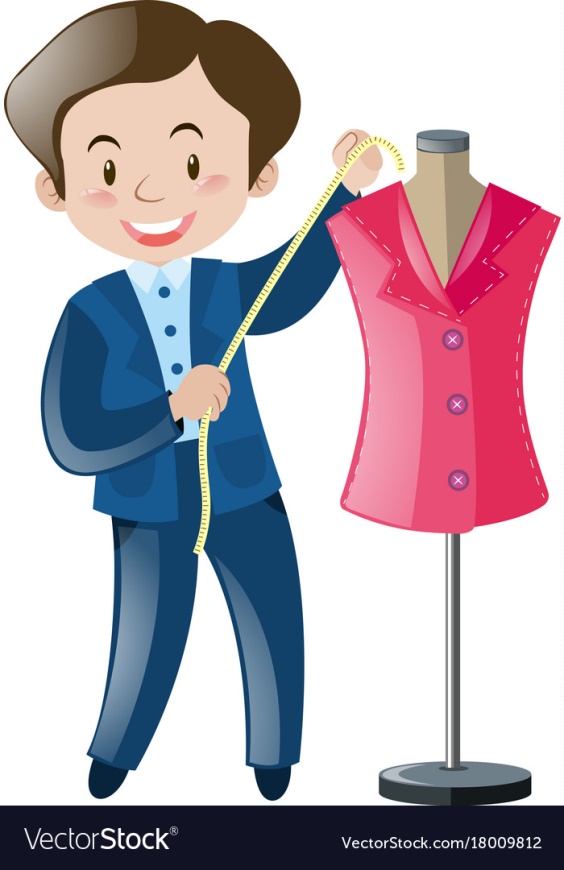 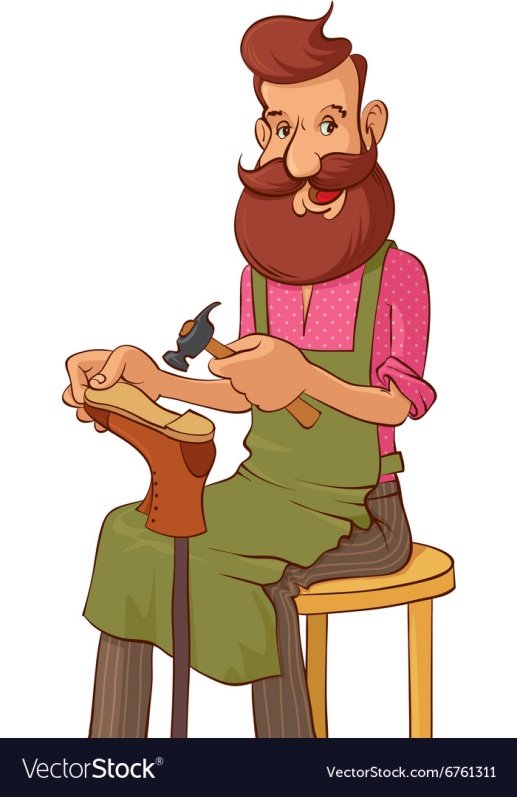 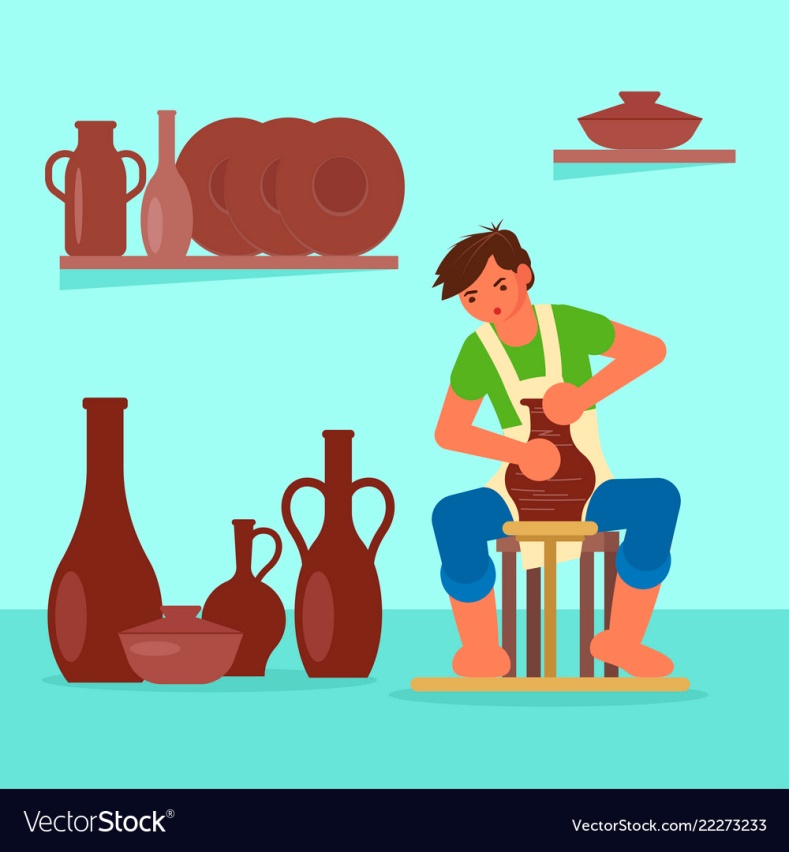 Кравець шанований в народі, 
За те, що вміє шити одяг.
Слово вчителя
Про людей, яких професій ти дізнався? 
Які речі для нашого побуту вони створюють?
Столяр, коваль, мельник, гончар, кравець, швець
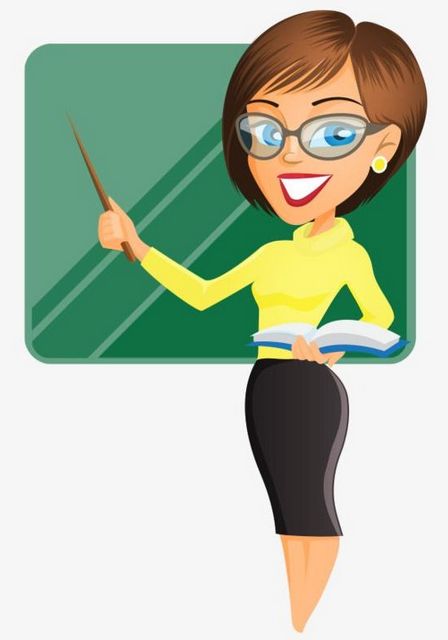 Які професії мають твої рідні?
Яка професія, на твою думку, найважливіша?
Нас оточує багато різноманітних речей.
Без них складно в побуті, навчанні і під час  відпочинку. Скільки різних професій потрібно, щоб створити це все! Тому й кажуть: всі професії важливі й усі потрібні!
Поміркуй
Чи завжди існували кіно, телебачення, мультфільми, комп’ютерні ігри? Дізнайся, хто їх створює.
Кіно створюють:
Телепередачі створюють:
Кінорежисери
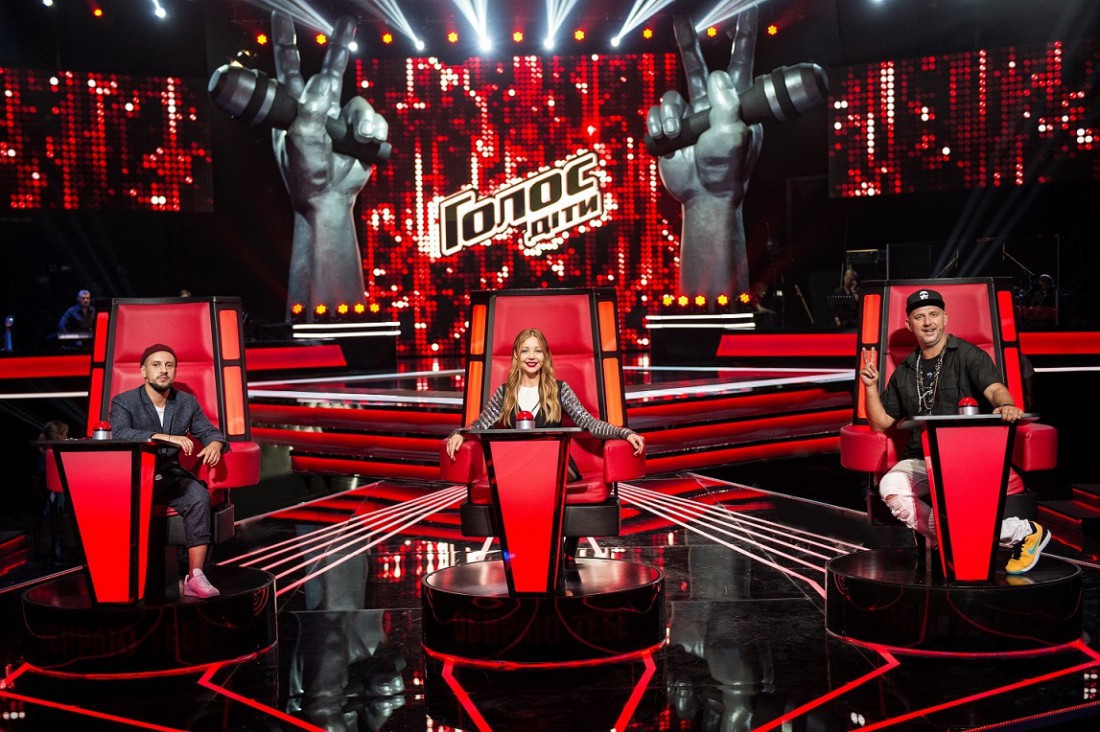 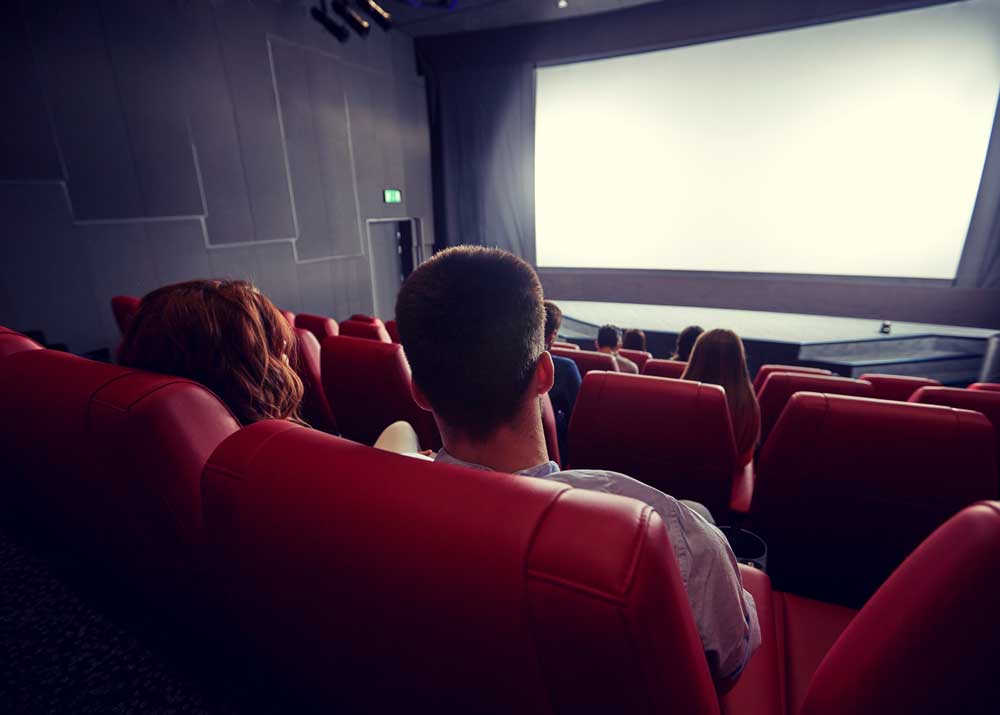 Оператори
Актори
Телережисери
Журналісти
Диктори
Поміркуй
Комп’ютерні ігри створюють:
Мультфільми створюють:
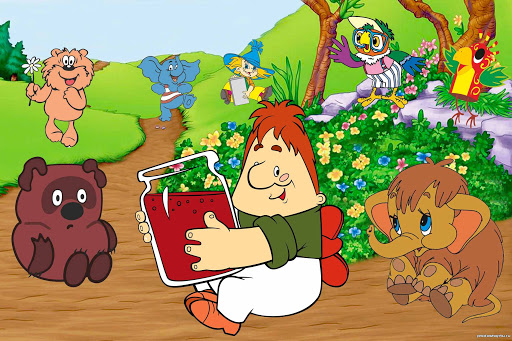 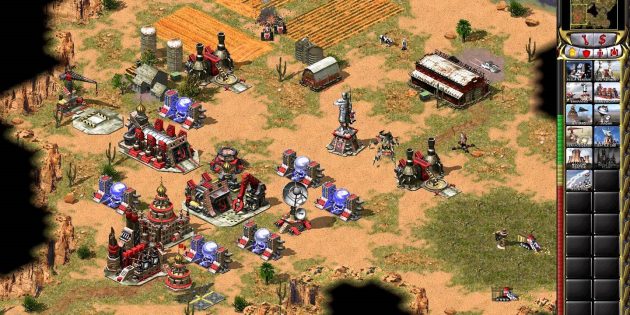 Програмісти
Мультиплікатори
Художники
Художники
Сценаристи
Зникаючі професії
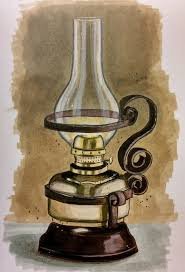 Зауваж, із часом  одні професії поступово зникають, а нові з’являються. 
Чому, на твою думку, так відбувається?
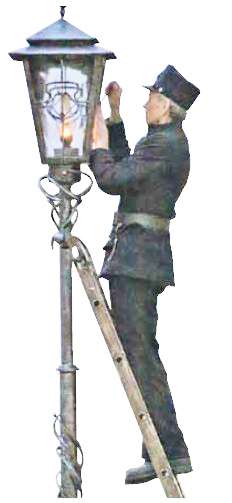 З появою гасових ліхтарів з’явилась і спеціальна професія – ліхтарник. Ці люди вмикали світло ввечері й гасили його вранці. Також вони ремонтували ліхтарі і вчасно підливали оливу. Професія відмерла, коли винайшли лампи розжарювання.
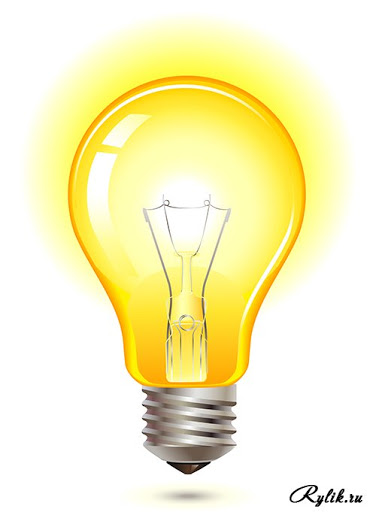 Зникаючі професії
Чистильник взуття – професія, представники, якої надають перехожим послуги з чищення взуття.
Сажотрус – давня професія. Завдання сажотруса є перевірка та очищення димарів, камінів, печей, котлів.
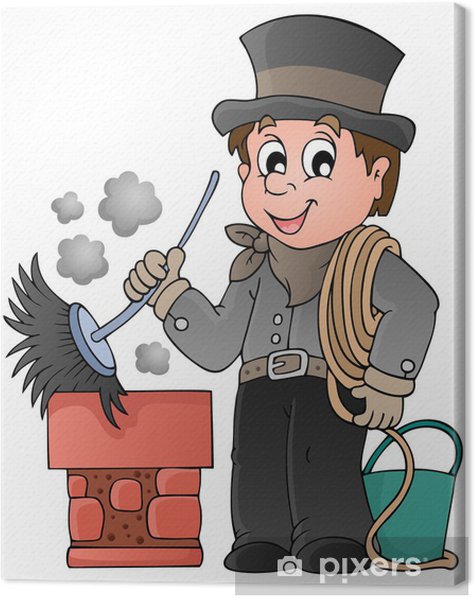 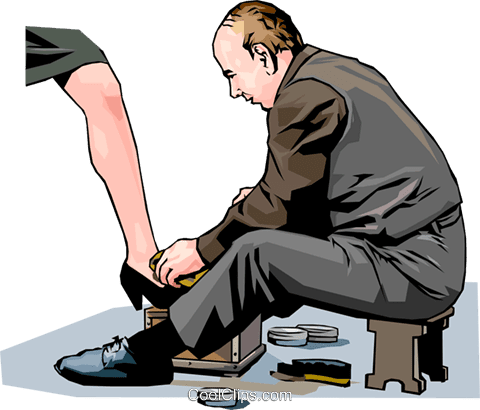 Упізнай професії. Чи вважаєш ти сьогодні важливими зображенні професії?
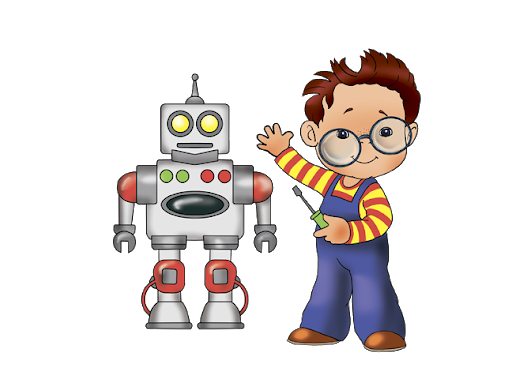 Гончар
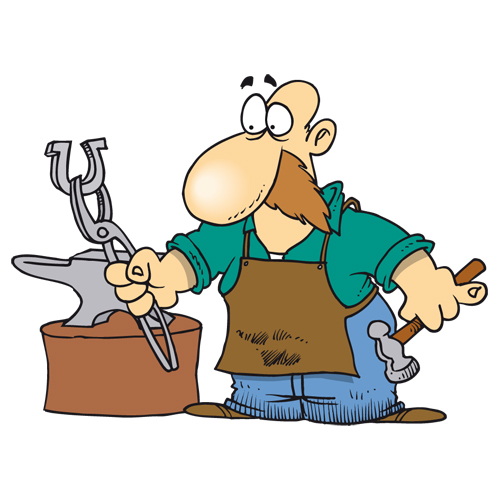 Пекар
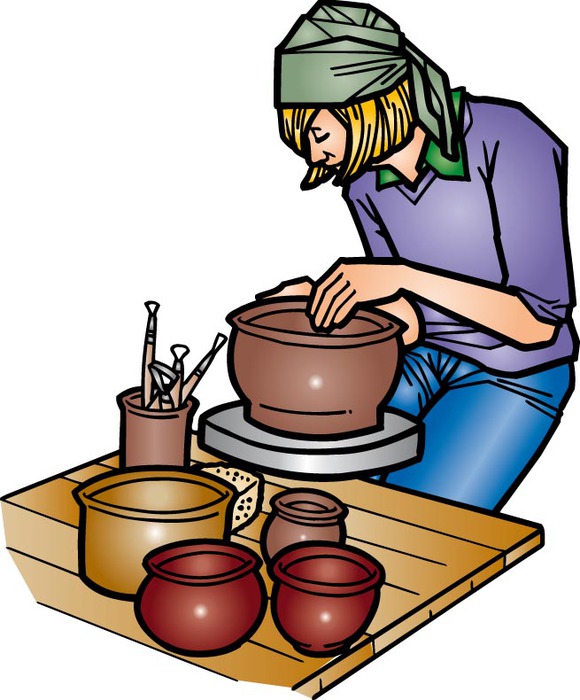 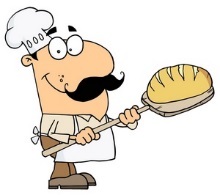 Вихователь роботів
Коваль
Розглянь професії майбутнього
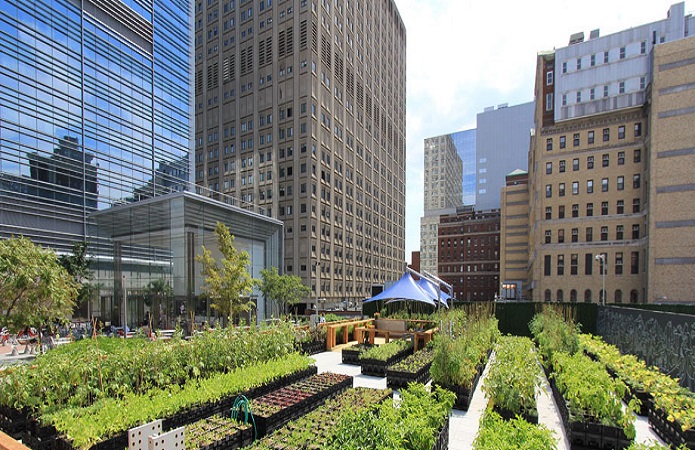 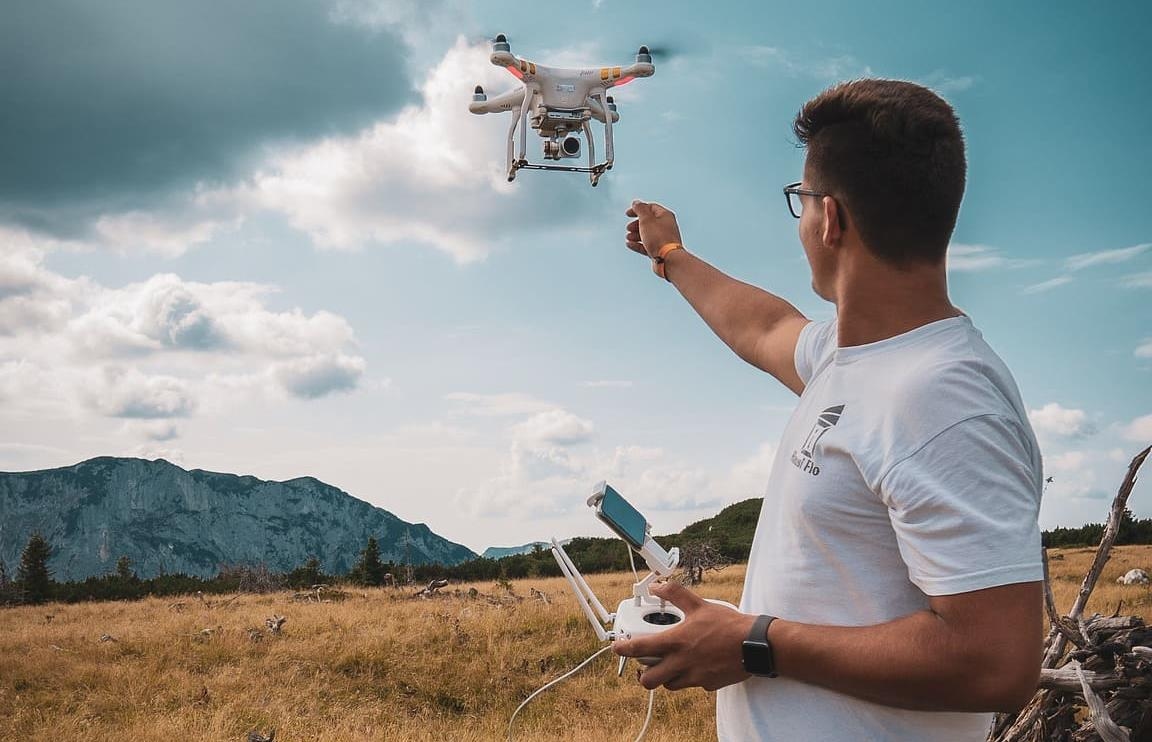 Оператор безпілотного літального апарату
Міський фермер
Прочитай вірш
Учитель, лікар чи геолог
Письменник, слюсар чи  кресляр –
Всі називають головною 
Одну професію – школяр!
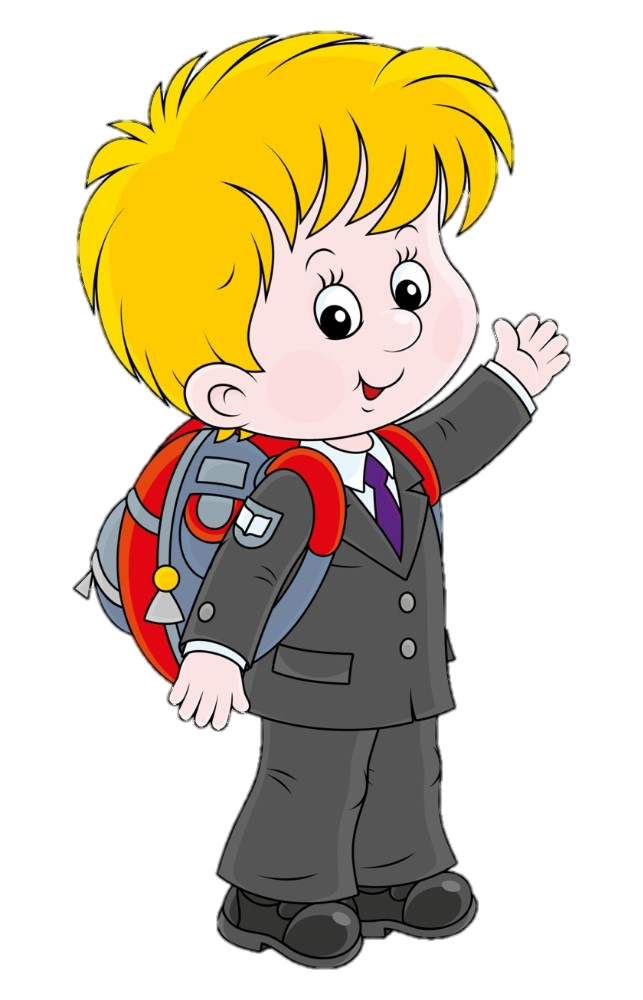 Бо всім відомо, що без школи,
Без знань, що мусиш там набуть,
Не станеш у житті ніколи
Тим, ким в дитинстві мрієш буть.
Робота в зошиті
Які професії, на твою думку, будуть існувати завжди. Познач.
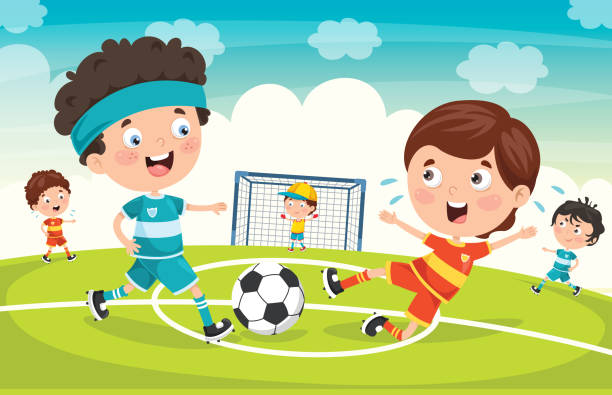 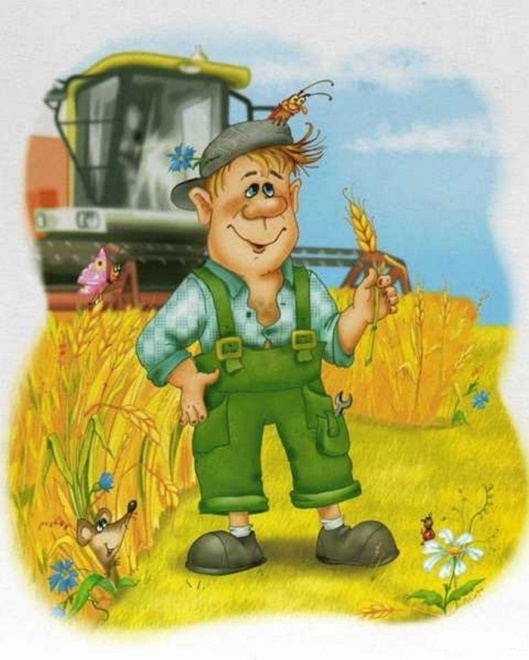 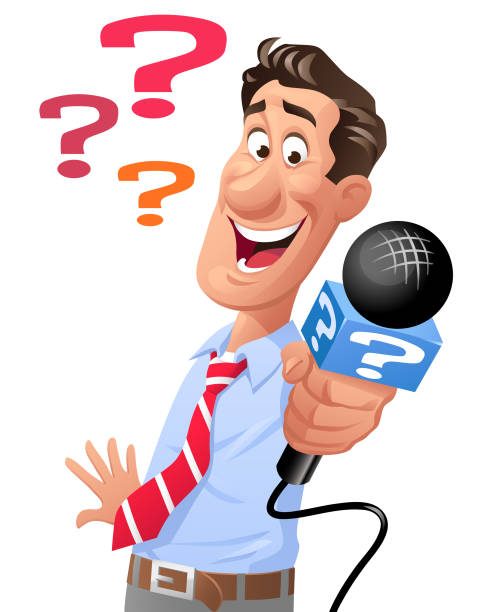 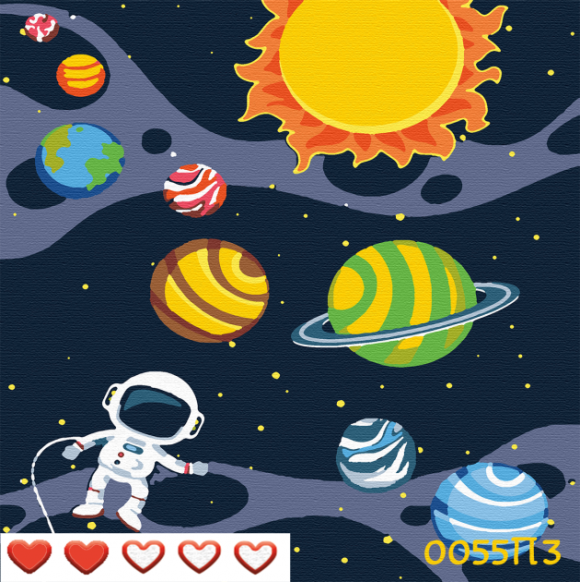 «Розшифруй» назви професій. Надрукуй їх
овідй
лікарка
водій
рікалак
Сторінка
37
Робота в зошиті
Відгадай загадку. Поміркуй, чи буде потрібна ця професія в майбутньому?
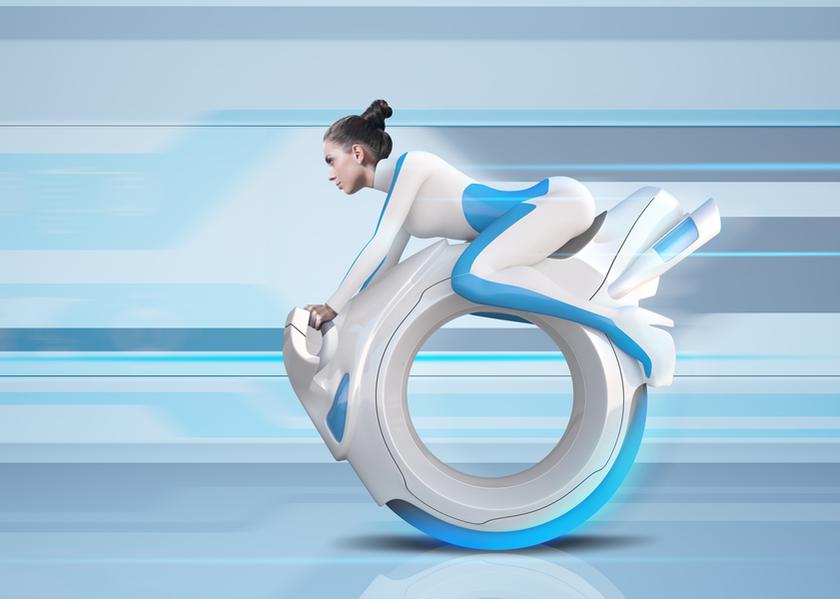 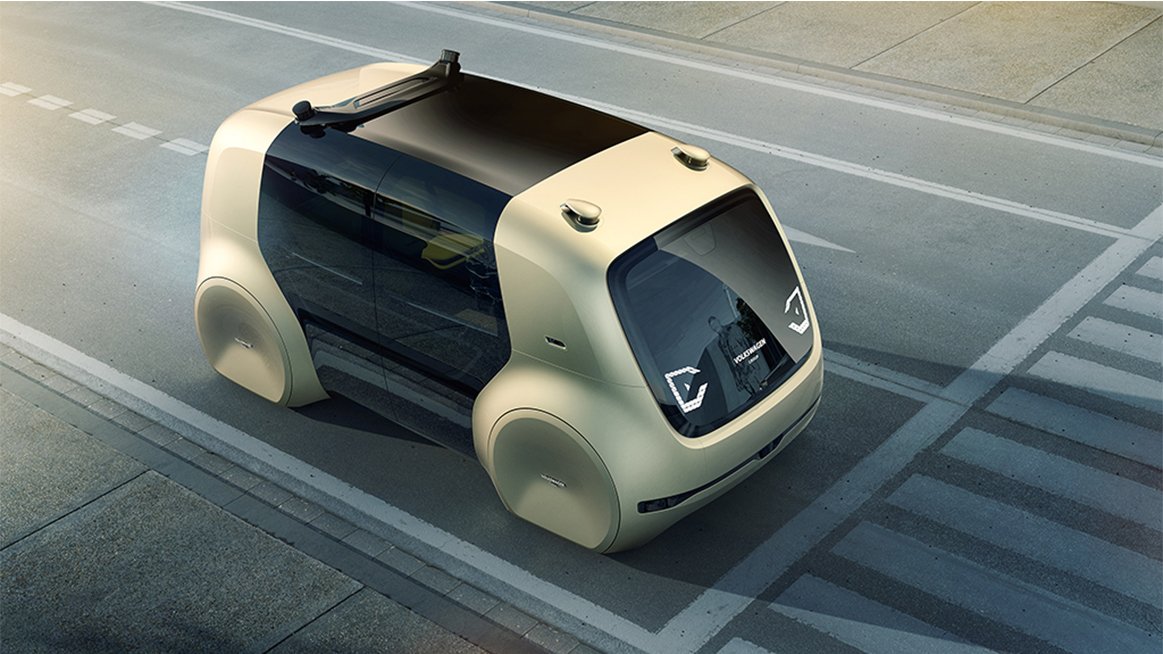 Пофантазуй і намалюй транспорт майбутнього
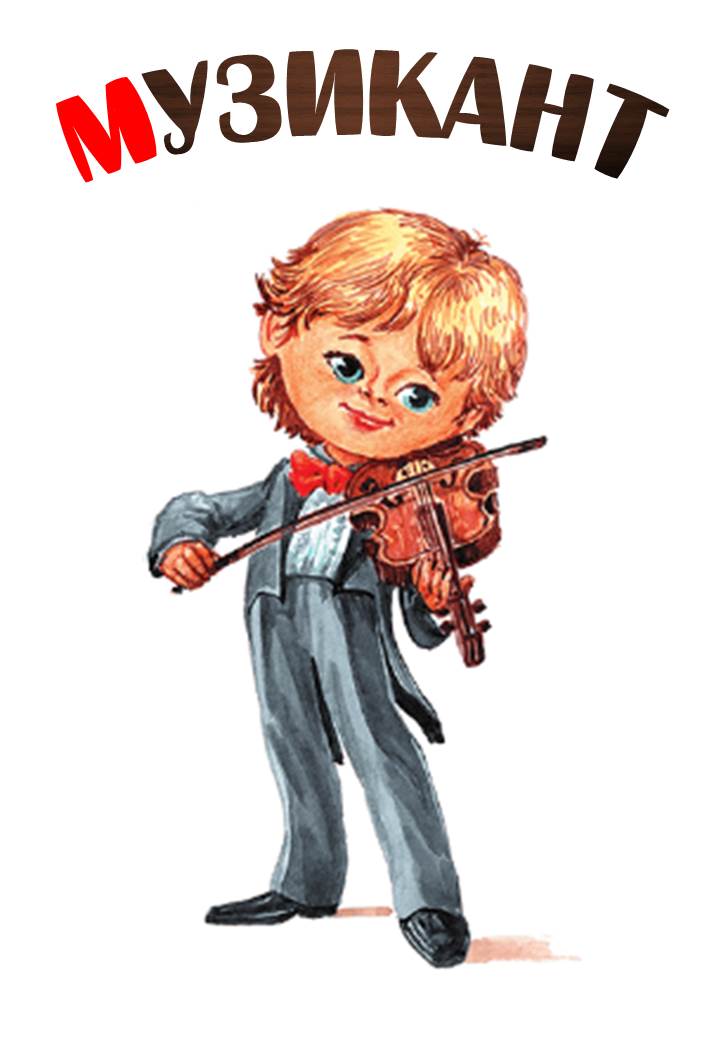 Інструмент  бере у руки – 
Линуть чисті, ніжні звуки,
Люди кажуть: «Це – талант!».
Добре грає …
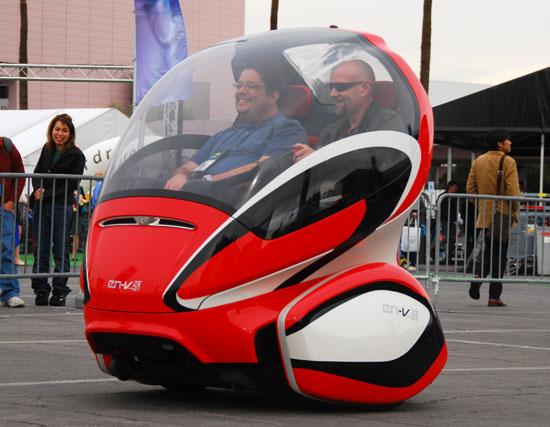 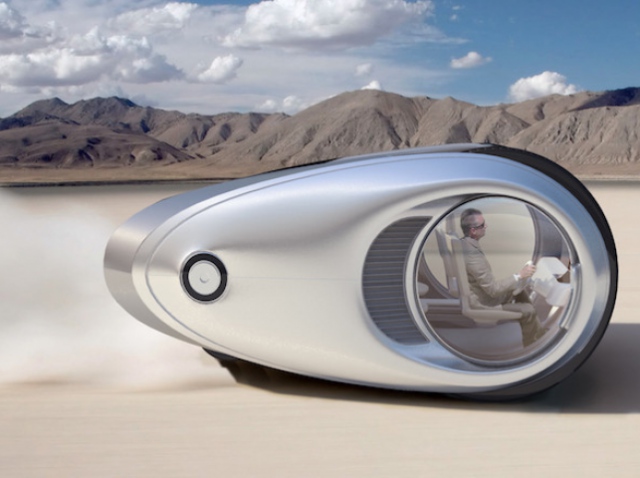 Сторінка
37
Висновок
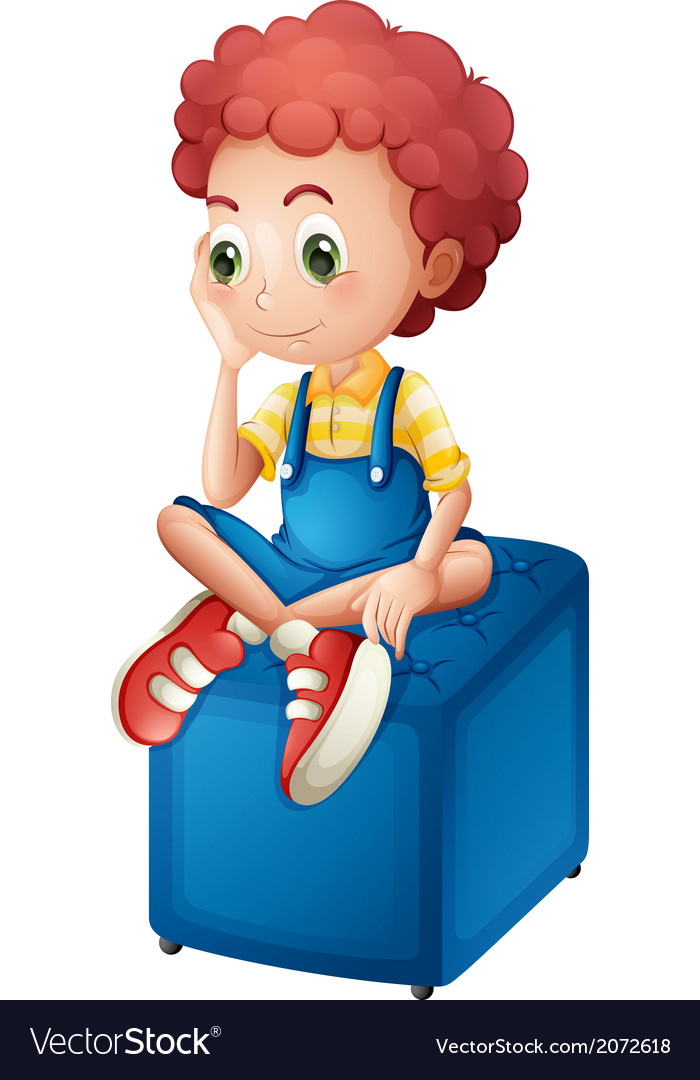 Для чого треба намагатися гарно вчитися у школі?
Яка професія, на твою думку, найнебезпечніша, а яка найцікавіша?
Рефлексія
Оціни свою роботу на уроці
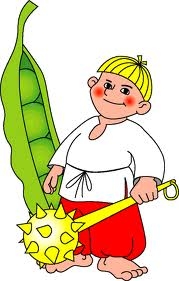 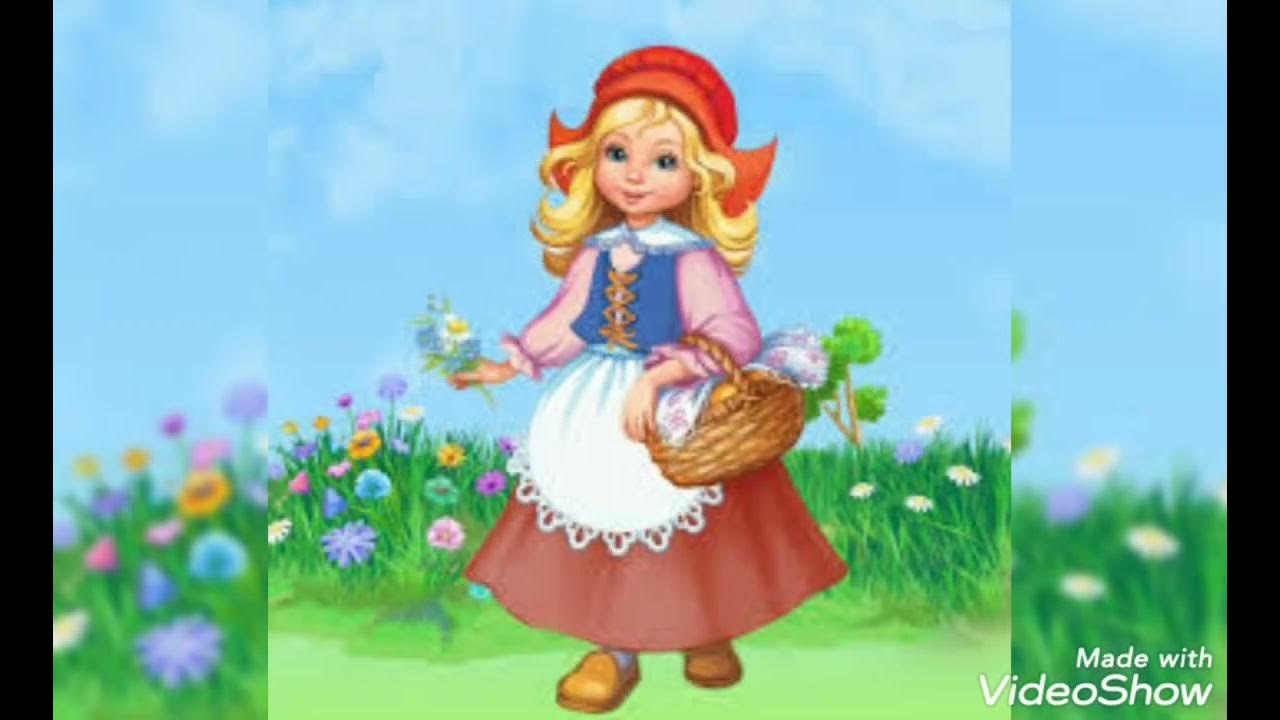 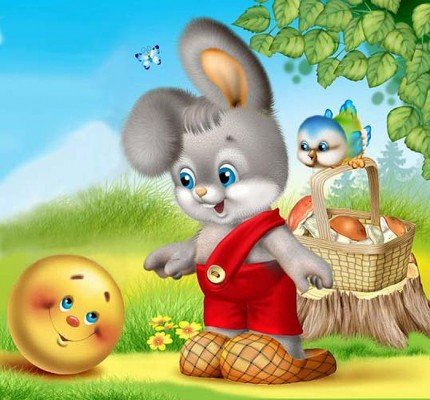 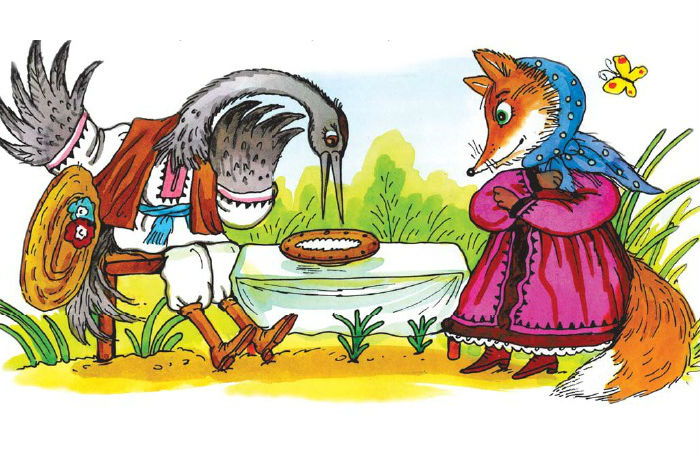 Маю ще подумати
Було складно
Було цікаво
Було легко